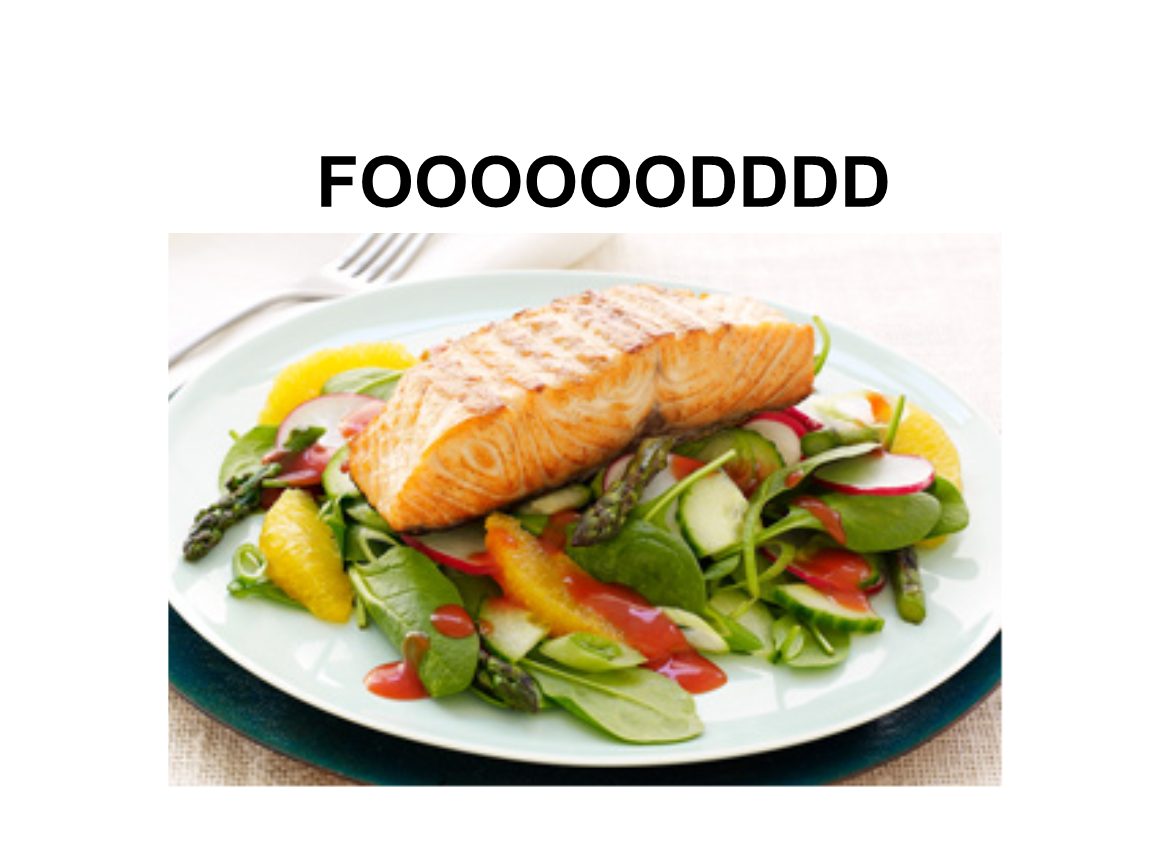 U8 Writing
A food recipe
Think of a favorite food in one place.
3b
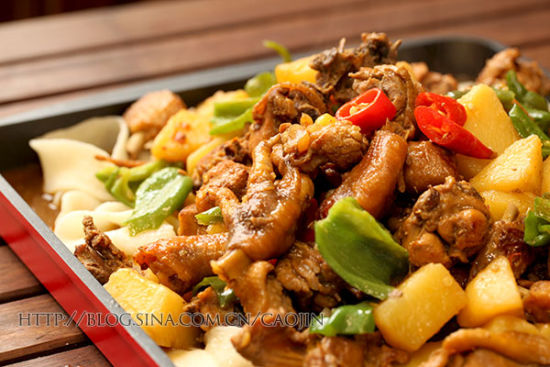 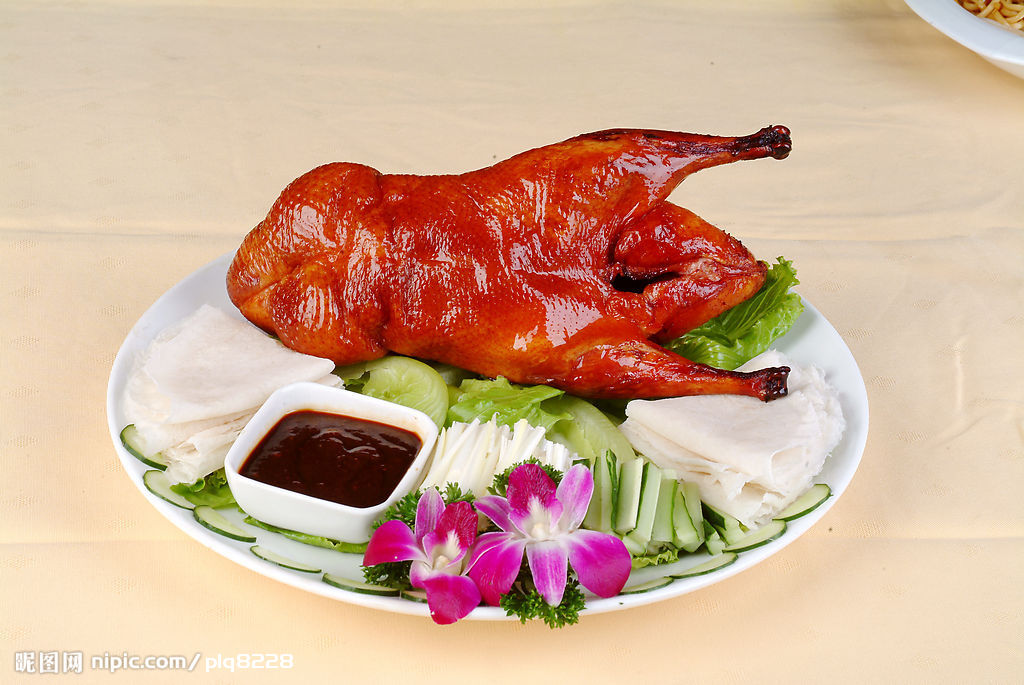 Beijing Roast Duck
北京烤鸭
Big plate chicken 
新疆大盘鸡
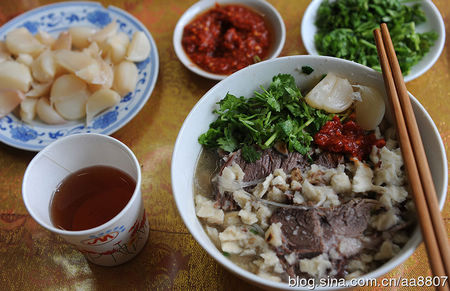 Pita Bread Soaked in Lamb Soup
羊肉泡馍
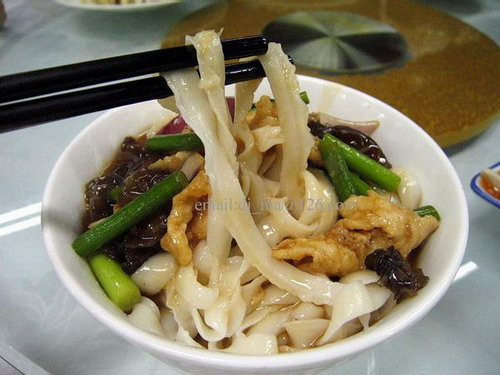 Sliced noodles
山西刀削面
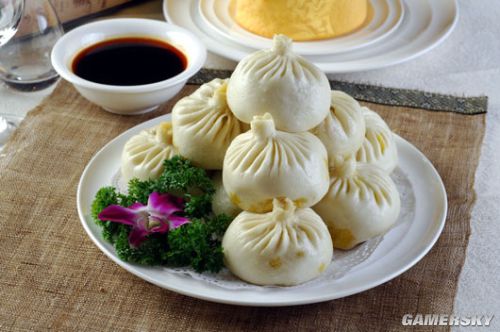 Goubuli buns
天津狗不理包子
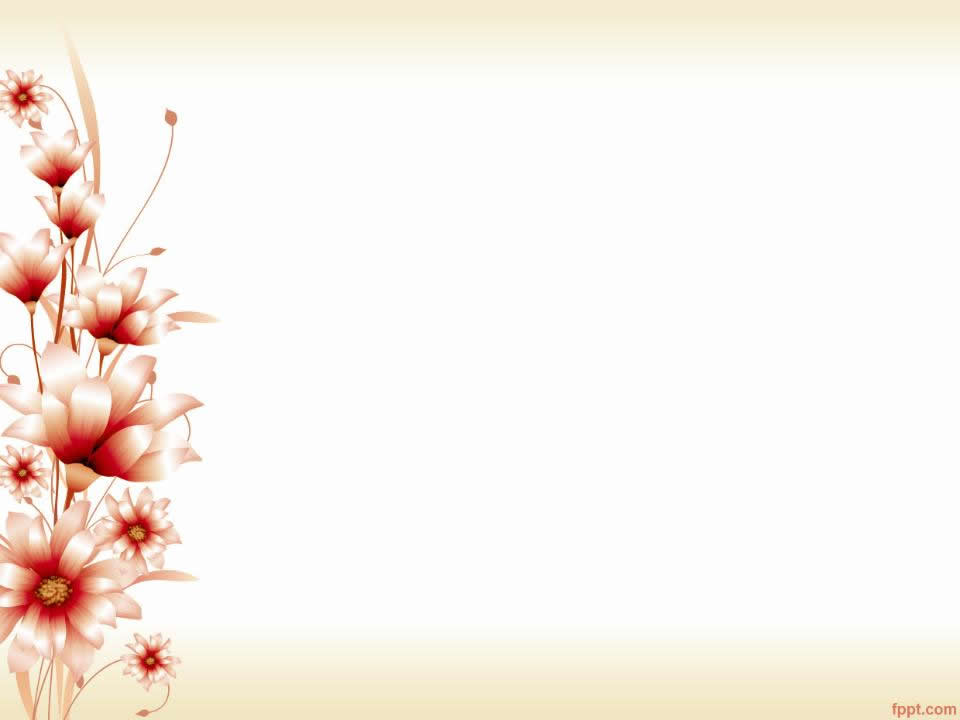 Enjoy a story.
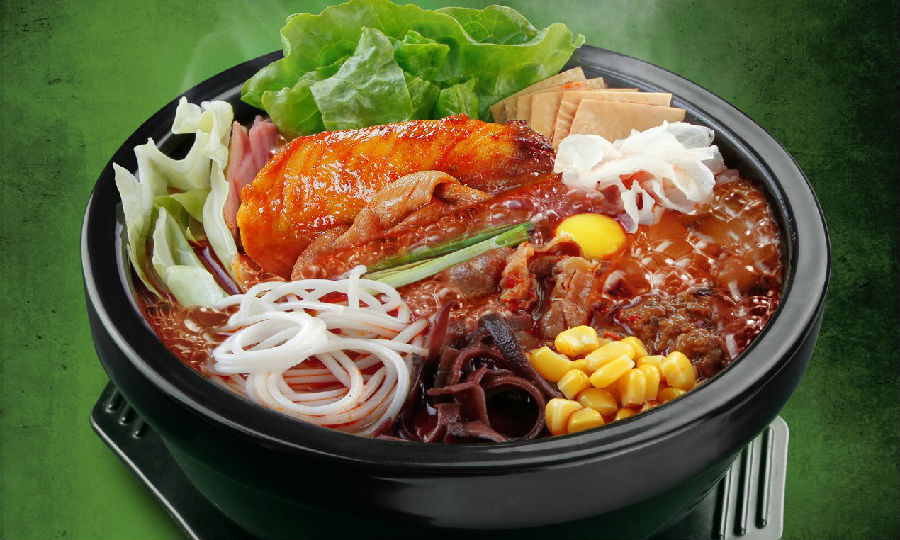 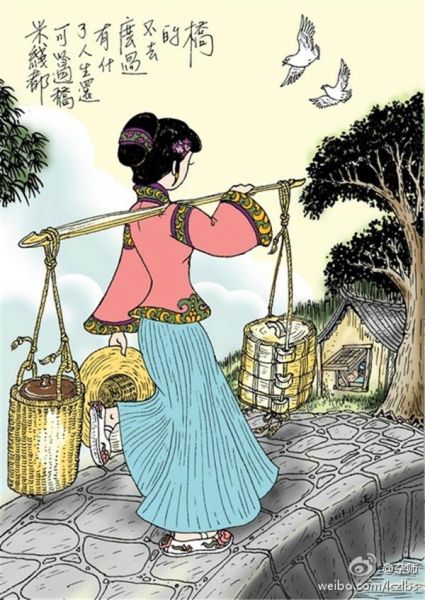 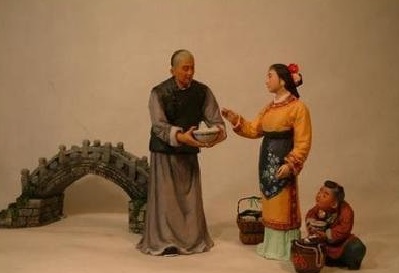 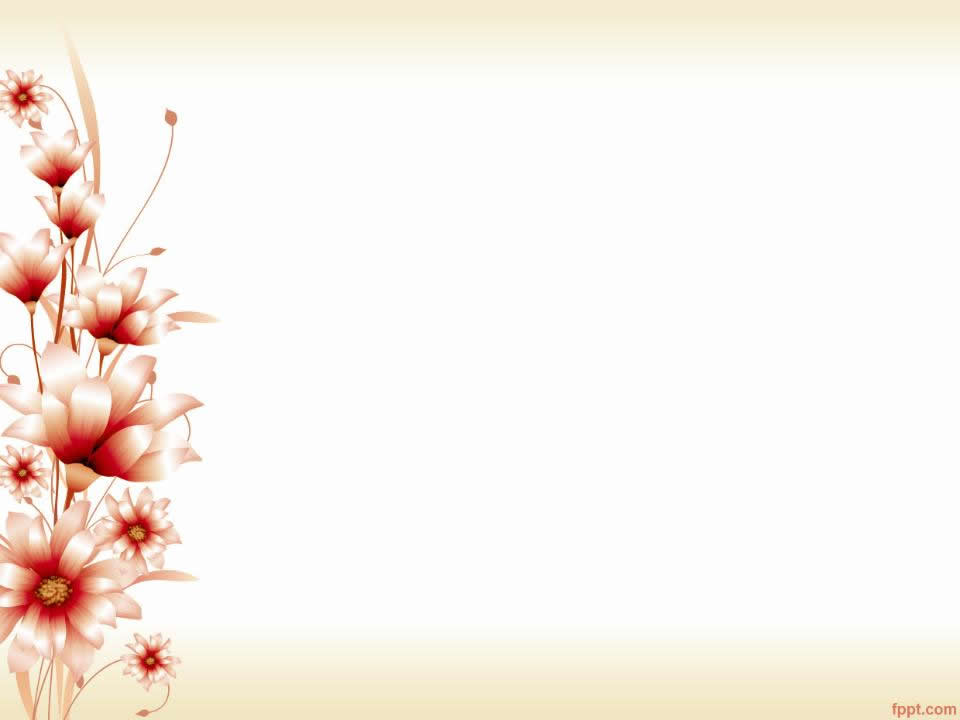 Do you know the ingredients to make Yunnan Rice noodles?
Do you know how to make it?
Read the recipe below and fill in the blanks with the words in the box.
3a
cook     next    wash     finally  have     enjoy     first      cut
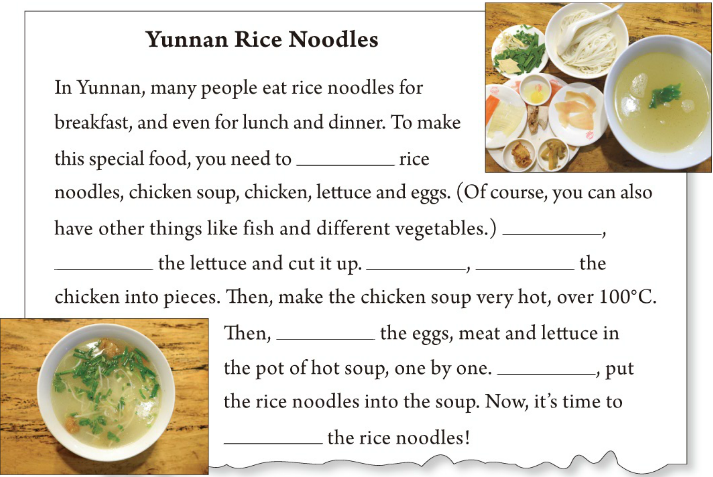 what
ingredients
how
have
First
wash
cut
Next
cook
Finally
enjoy
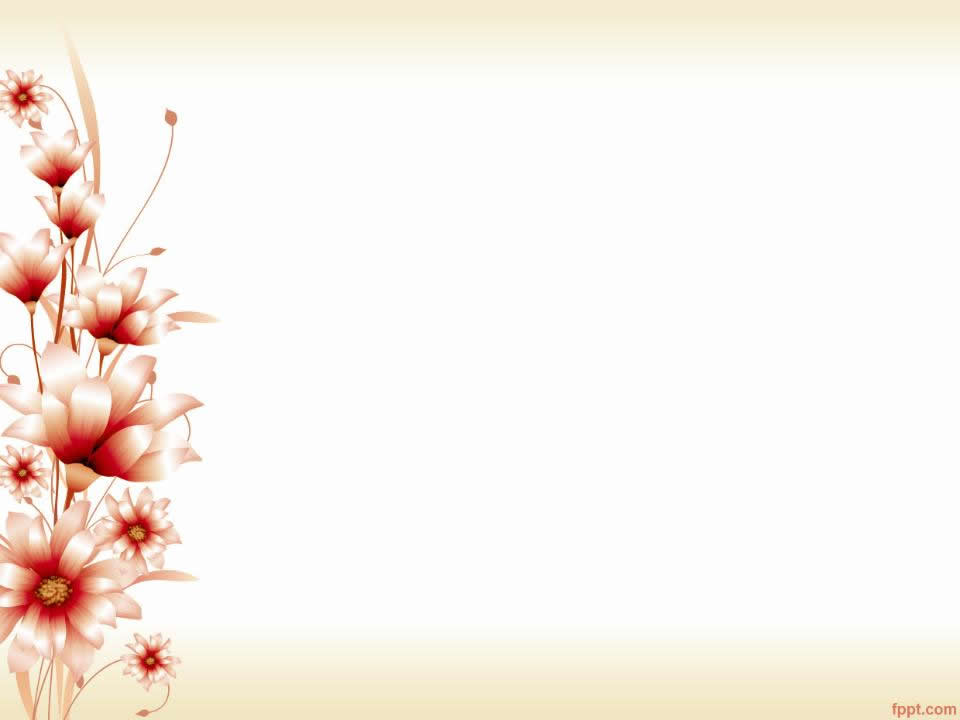 So what's your favourite food? What are the ingredients and how to make them?
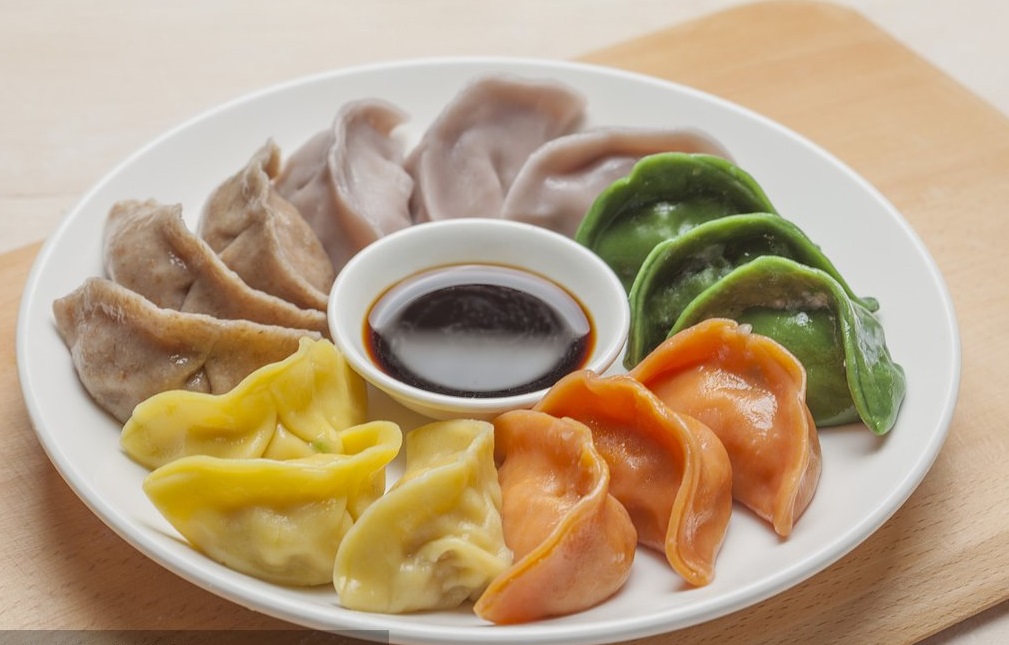 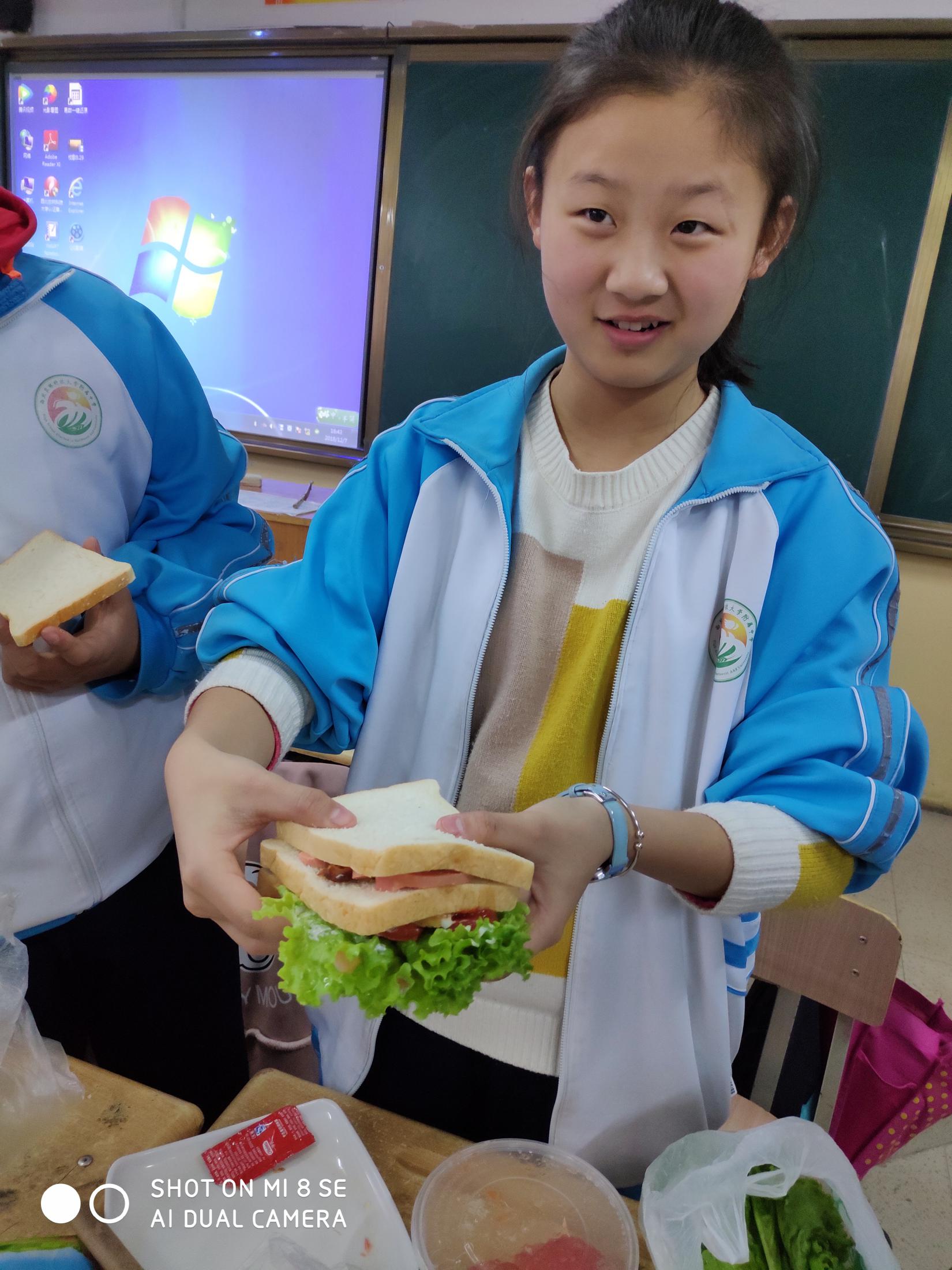 Dumplings that Chinese people eat on Spring New Year's Eve
Russian soup in Russia
Sandwiches that are popular around the world
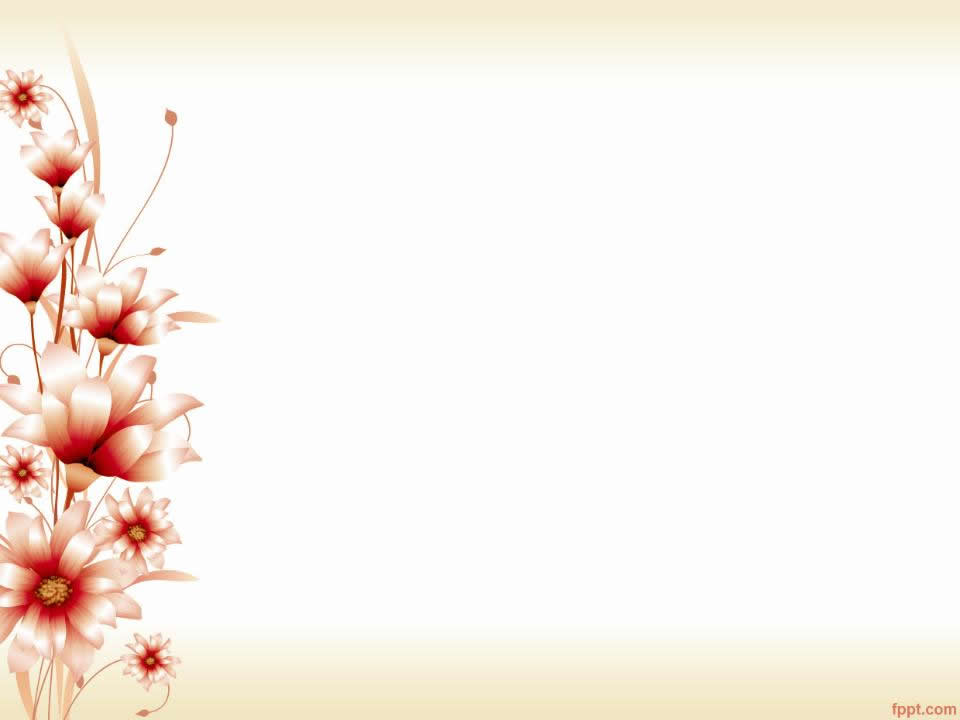 It's your time to have a recipe of your favorite food.
some clues: 
                      What's the food?
                      What are the ingredients?
                      How to make it?
             some useful expressions:  
                     肉馅   meat stuffing      饺皮jiaoziwrapper   调料  relish
                    沙拉酱 cream          蒸  steam       煮 boil     搅拌 stir    
                     把韭菜切成小段  cut the leeks into small pieces
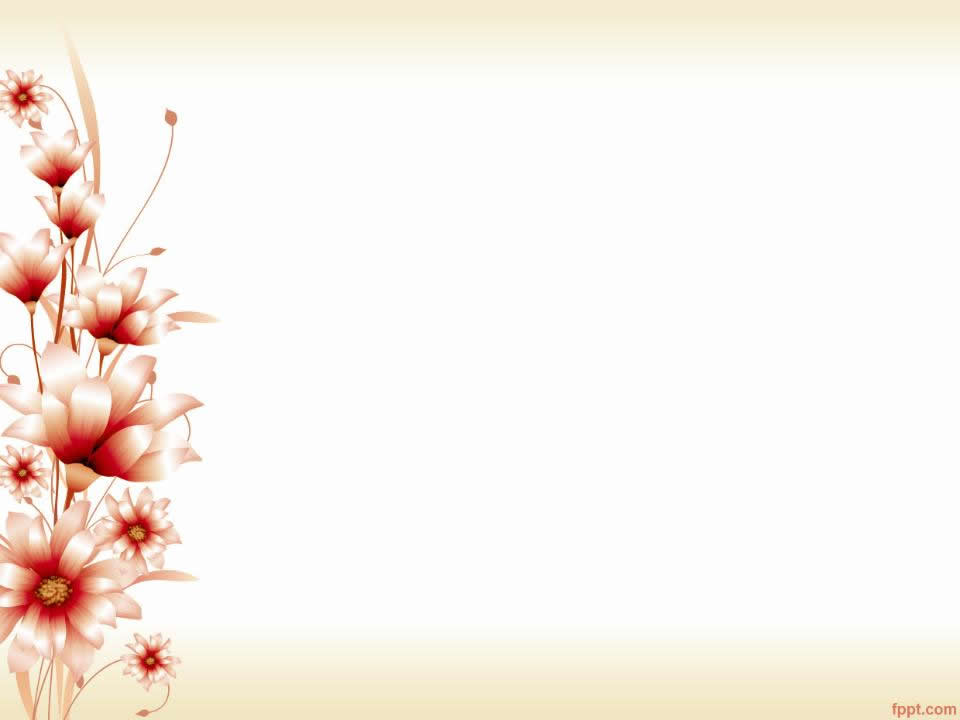 第一步：审题： 人称________________     时态________________
第二步：列提纲
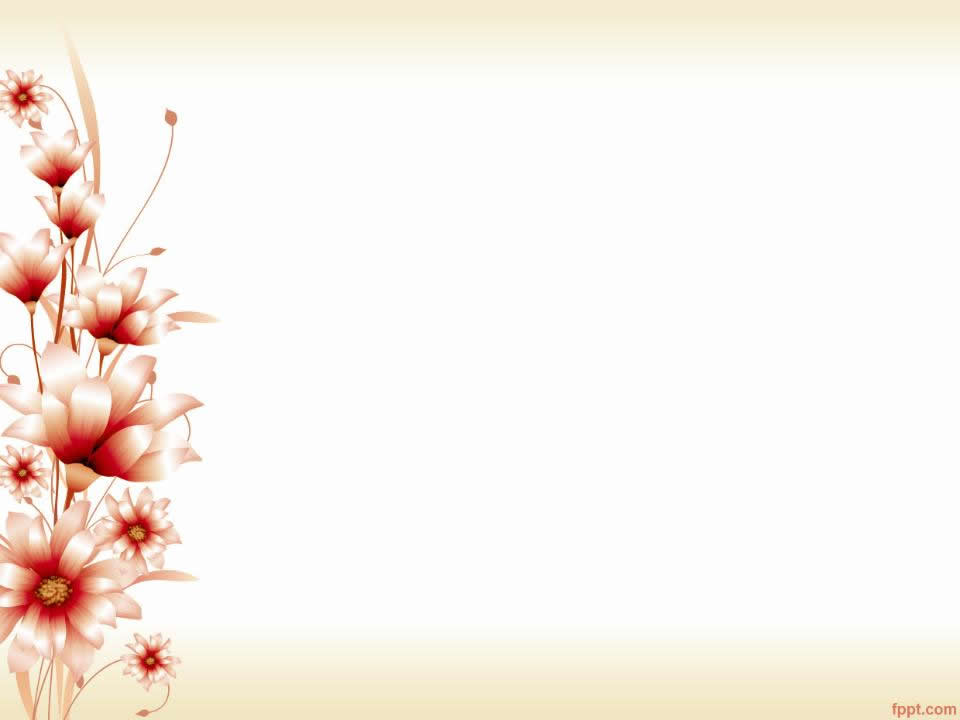 How to Make a Fruit Salad
Today I want to introduce a dish called fruit salad.  It’s very good.Now let me show it to you all.
,We need an apple, a pear, 20 grapes, an  orange and two bananas.  First, wash the apple, pear and grapes, Next, peel the orange and bananas. Cut the fruit except grapes into small  pieces and put them on a plate. Then, add some  salad cream, a little sugar and salt. Mix and stir them. Finally, put the grapes around the plate to make the salad look nicer.
 Now the fruit salad is ready. You can enjoy it soon.
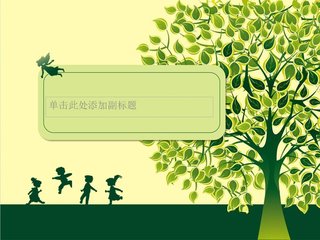 Thanks for listening.